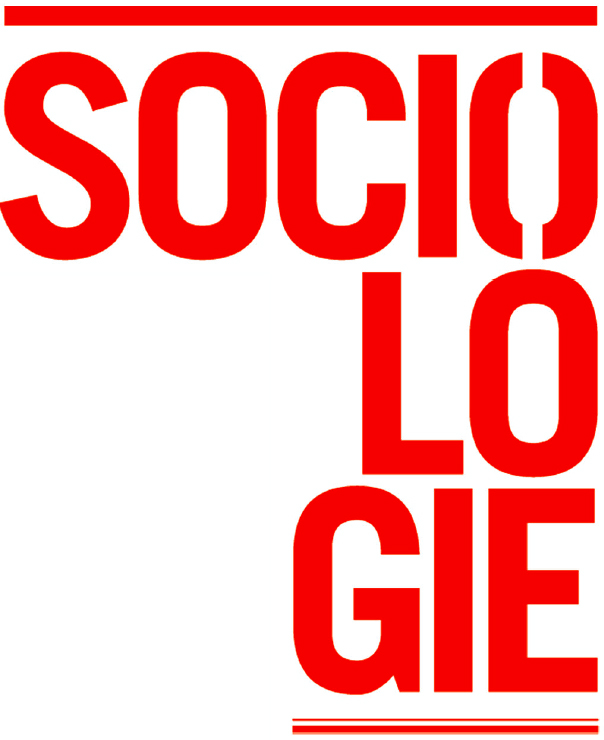 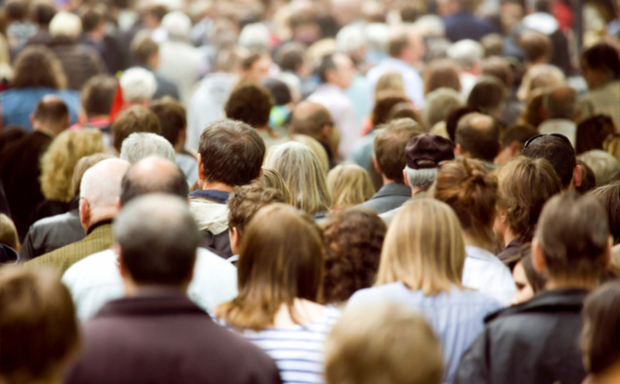 Co je to sociologie?
z lat. societas = společnost  
z řec. logos = slovo, řeč, vědění, věda

=  věda o společnosti (resp. o lidech, kteří společnost tvoří)
společenská věda zkoumající společenské jevy, stavy a procesy




Co je to společnost???
Co je to společnost?
souhrn individuí, jednajících s ohledem na jednání druhých, a to v určitém historickém, prostorovém, kulturním a sociálním kontextu (Keller)

Keller: společnost je všude tam, kde si jí člověk představí a kde se chová podle toho, jako by skutečně existovala

Giddens: společnost = skupina lidí žijících na určitém území, podléhající témuž systému politické autority  a uvědomující si odlišnost vlastní identity od ostatních skupin žijících v jejich sousedství
VZNIK SOCIOLOGIE
2. pol. 19. stol.
základ ve filozofii
vliv převratných společenských změn v době nástupu modernity

Pozitivismus – počátek sociologie
racionalita vědy
inspirace přírodními vědami
př. H. Spencer – zakladatel sociální patologie
Auguste Comte (1798-1857)
zavedl a poprvé použil pojem sociologie, zakladatel oboru(1837)
sociologie má následovat vzor přírodních věd
má empiricky zkoumat společnost
na základě poznání společnosti lze pak společnost řídit
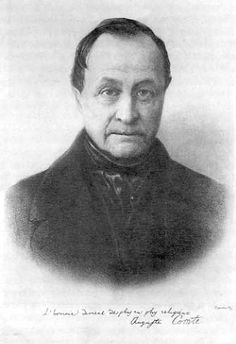 E. Durkheim (Francie, 1858–1917)
zasloužil se o definitivní ustavení sociologie jako samostatné vědní disciplíny
sociální fakta
anomie
sebevražda (anomická, altruistická, egoistická, fatalistická)
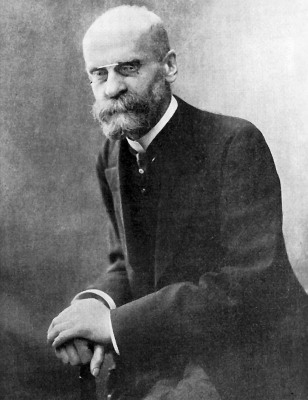 M. Weber (Německo, 1846-1920)
společnost jako taková není přístupná přímému zkoumání

empiricky lze zkoumat pouze sociální jednání konkrétních lidí
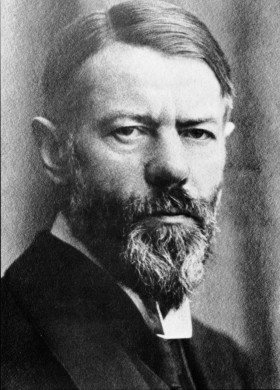 Sociologie je věda teoretická a empirická
snaží se zkoumané společenské vztahy popsat – část empirická (zkušenostní)
pokouší se společenské jevy, vztahy a procesy vysvětlit – část teoretická
metodologie

→ pro sociologii platí pravidla vědeckého dokazování
→ snaha odhalit v individuálním životě nějaké obecnější struktury
→ dívání se na věci z nových úhlů pohledu

neustálé zpřesňování
vědecká debata 
(př. výzkum kriminality)
Funkce sociologie
Dle Giddense sociologie může:
Pomoci k poznání kulturních rozdílů
Být užitečná pro hodnocení úspěšnosti praktických přístupů
Napomoci k sebepoznání


Ch. W. Mills: sociologická imaginace
metoda spočívá v oproštění se od reality každodenního života a nahlédnutí na daný sociologický problém v širším celospolečenském a historickém kontextu

Jedná se o použití imaginativního myšlení s cílem pochopit vztah mezi osobními problémy jedince a celospolečenskými procesy.
Sociologie je vědou multiparadigmatickou
Paradigmatem v sociologii, je určitý pohled na společnost, na sociální skutečnost → paradigma jako základní přístup ke zkoumání dané reality

Základní dělení rozlišuje sociologická paradigmata objektivistická a interpretativní
Objektivisté považují sociální realitu za objektivní skutečnost existující vně individuí
Interpretativní sociologie považuje sociální realitu za konstrukt v myslích lidí a zajímá ji, jak je tento konstrukt lidmi vytvářen, chápán a interpretován

Dnes např.: sociální konstruktivismus
Sociální konstruktivisus: Peter Berger a Thomas Luckmann
1967 Sociální konstrukce reality

Sociální konstrukce reality: čl. není jen interpretem soc. skutečnosti, ale také jeho tvůrcem
externalizace    objektivizace    internalizace 

zájem o každodenní život a jeho aktéry
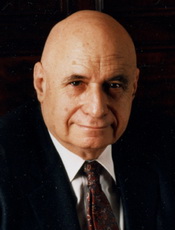 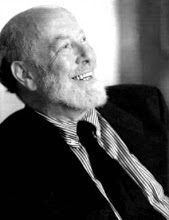 Sociologie je věda multidisciplinární
Sociologie využívá mnoha poznatků jiných vědeckých disciplín, stejně jako jiné vědy zase čerpají ze sociologie.

1) filosofie – z ní se vyčlenila
2) psychologie – společný zájem o psychiku člověka
3) historie 
4) ekonomie
5) politologie
6) antropologie
7) etnografie
8) demografie – porodnost, úmrtnost, rozvodovost…
9) kriminologie
Sociologie jako věda
člověk poznává svět:
prostřednictvím vlastní zkušenosti
prostřednictvím dohodnutých vědomostí (tradice a autority /odborníci)

přírodní vědy x sociální vědy x laický rozum

Může sociologie používat tytéž metody jako vědy přírodní?
Má sociologie naději dospět k přesnému a jasně formulovanému poznání, ke kterému dospívají přírodní vědy?
sociologie je vědou v tom smyslu, že 
používá systematické metody zkoumání, 
analýzu dat a hodnocení teorií z hlediska důkazů a logických argumentů 
snaha zachovat objektivitu
Weber – pojetí sociologie jako vědy
sociální věda se zaměřuje na hledání příčin

dříve byla věda zaměřena na produkci hodnotících soudů o určitých hopodářsko-politických opatřeních státu
		x
později sociologie jako nehodnotící věda
sociologie m zkoumat to co je, ne co „má být“
kritická funkce vědy – jde o to ukázat, jaké důsledky může něco mít

vášeň pro věc x hodnotová neutralita

být vědecky nezaujatý
IDEÁLNÍ TYP
základní metodologická pomůcka sociálních věd
myšlenková konstrukce vzniklá syntézou typických prvků skutečnosti
prostředek poznání prožívané skutečnosti

„CHÁPAJÍCÍ“ SOCIOLOGIE
člověk jako interpretativní bytost
snaha porozumět sociálnímu jednání jedince ve vztahu ke smyslu, který jedinec přikládá svému jednání i světu kolem sebe
Giddens – shrnutí součastníka
sociální vědy jsou odlišné od věd přírodních
soc. vědy musí mít svou vlastní metodologii
+ vnímat soc. aktéra jako aktivního a reflexivního
(společnost je totiž utvářena jednáním aktérů)

důraz na lidské jednání 
i struktury („vnější podmínky“)


„hlas sociálního svědomí“
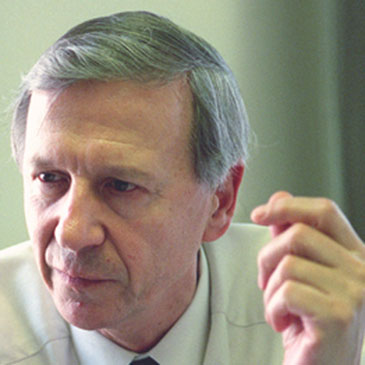